Clinical Tracer Highlight
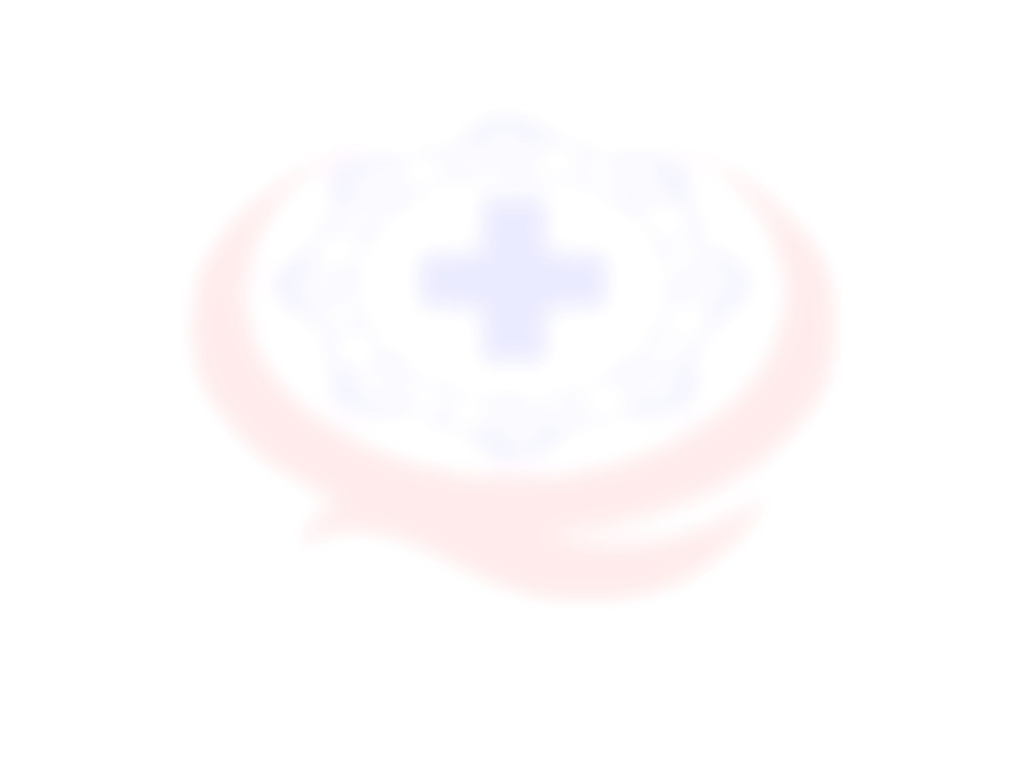 Clinical Tracer
2
[Speaker Notes: ราชวิทยาลัยศัลยแพทย์ออร์โธปิดิกส์แห่งประเทศไทย ร่วมกับภาควิชาออร์โธปิดิกส์ คณะแพทยศาสตร์ มหาวิทยาลัยเชียงใหม่  ชมรมออร์โธปิดิกส์ภาคเหนือ  และชมรมออร์โธปิดิกส์ภาคตะวันออกเฉียงเหนือ  ได้จัดประชุมวิชาการระดับภูมิภาคขึ้นที่จังหวัดเชียงใหม่ ในระหว่างวันที่ 10-11 มกราคม 2556
ผมได้รับเชิญไปคุยกับผู้เข้าประชุมในหัวข้อ “ปัญหา HA-PCT Ortho” ในช่วงบ่ายของวันที่ 10 มกราคม 2556 เวลา 14.15-14.45 น. เห็นว่ามีบางประเด็นที่จะเป็นประโยชน์แก่ท่านผู้สนใจซึ่งไม่ได้เข้าร่วมประชุมด้วย และมีบางประเด็นที่ผมอาจจะพูดในที่ประชุมเร็วเกินไปหรือตกหล่นไป จึงได้นำข้อคิดเหล่านั้นมาเผยแพร่ไว้ ณ ที่นี้]
ศัพท์เรียกเกี่ยวกับ tracer
1. 	Individual Patient Tracer
	การตามรอยผู้ป่วยรายใดรายหนึ่ง ไปสัมผัสของจริงในแต่ละจุด
2.	System tracer
	การตามรอยระบบ โดยใช้ object บางอย่างเป็นตัวเดินเรื่อง
3.	Clinical Tracer
	การตามรอยในเชิงวิเคราะห์กลุ่มผู้ป่วยทั้งกลุ่ม
	ครอบคลุม Individual Patient Tracer, กระบวนการพัฒนาและผลลัพธ์
3
Hospital Profile 2008 (Context, Direction, Result)
2. บริบทขององค์กร
1. ข้อมูลพื้นฐาน
ก.สภาพแวดล้อมขององค์กร
2.1 ขอบเขตการให้บริการ
2.2 ประชากรในเขตพื้นที่รับผิดชอบ
2.3 ลักษณะโดยรวมของบุคลากร
2.4 อาคารสถานที่ เทคโนโลยี และอุปกรณ์
ข. ความสัมพันธ์ระดับองค์กร
2.5 โครงสร้างองค์กร
2.6 ผู้ป่วยและผู้รับผลงานสำคัญ
2.7 ความสัมพันธ์กับองค์กรภายนอก
ค. ความท้าทายขององค์กร
2.8 การแข่งขัน ความเติบโต ความสำเร็จ
2.9 ความท้าทายที่สำคัญ
2.10 การพัฒนาคุณภาพและการเรียนรู้
3. ทิศทางขององค์กร
พันธกิจ วิสัยทัศน์ ค่านิยม
แผนกลยุทธ์ วัตถุประสงค์ จุดเน้น/เข็มมุ่ง
4. ผลการดำเนินการ
(1) โรคที่เป็นปัญหาสำคัญในพื้นที่  
(2) โรคที่เป็นโอกาสพัฒนา หรือมีข้อจำกัดในการให้บริการ
(3) เหตุการณ์ที่มีผลต่อการพัฒนา / การเปลี่ยนแปลงนโยบาย
(4) ปัญหาสำคัญที่โรงพยาบาลกำลังพยายามแก้ไข
(5) ความท้าทายเชิงกลยุทธ์อื่นๆ ขององค์กร
[Speaker Notes: บริบทคือตัวกำหนดทิศทางการทำงานขององค์กร
Hospital Profile 2008 เป็นเครื่องมือสำหรับการเชื่อมโยงบริบท ทิศทางขององค์กร และผลการดำเนินการ  บริบทกำหนดทิศทางขององค์กร ตัวชี้วัดผลการดำเนินการบ่งบอกถึงความสำเร็จในการบรรลุเป้าหมายตามทิศทางที่กำหนดไว้  การนำข้อมูลทั้งสามส่วนมาไว้ในเอกสารชุดเดียวกัน มีเจตจำนงให้ผู้บริหารของโรงพยาบาลได้ทบทวนความเชื่อมโยงดังกล่าว
บริบทขององค์กร มีหัวข้อที่สอดคล้องกับ Organization Profile ของ TQA/MBNQA  โดยเฉพาะอย่างยิ่ง ให้แนวทางในการวิเคราะห์ความท้าทายที่สำคัญขององค์กรไว้ด้วย
ทิศทางขององค์กร ครอบคลุมทั้งส่วนที่เป็นทิศทางกว้างๆ ได้แก่ พันธกิจ วิสัยทัศน์ ค่านิยม และทิศทางเฉพาะที่มีความชัดเจนสำหรับแต่ละช่วงเวลา ได้แก่แผนกลยุทธ์ วัตถุประสงค์ รวมทั้งการจัดลำดับความสำคัญ (จุดเน้นหรือเข็มมุ่ง)
ผลการดำเนินการ ได้แก่การนำเสนอตัวชี้วัดตามมาตรฐานตอนที่ IV ซึ่ง รพ.ควรประสานให้สอดคล้องกับแผนกลยุทธ์ของตน]
Clinical tracer
ประเด็นสำคัญมองจากอะไร
ความเสี่ยงของโรคนั้น
Concern ของผู้ป่วยและผู้ให้การดูแล
การใช้ความรู้ทางวิชาการ(evidence-based)
วิธีการจัดการเพื่อให้เป็นไปตามแนวทางที่กำหนด
เป้าหมายการรักษา(treatment goal)
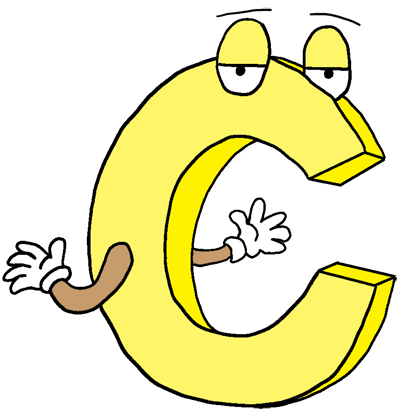 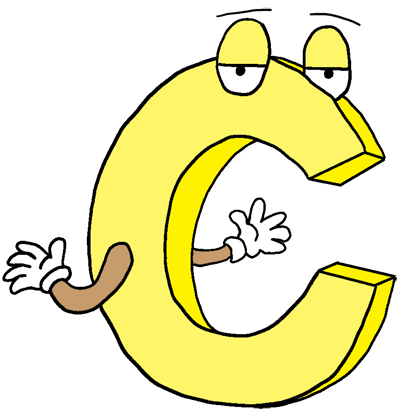 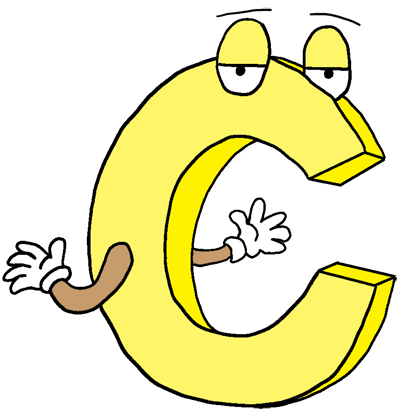 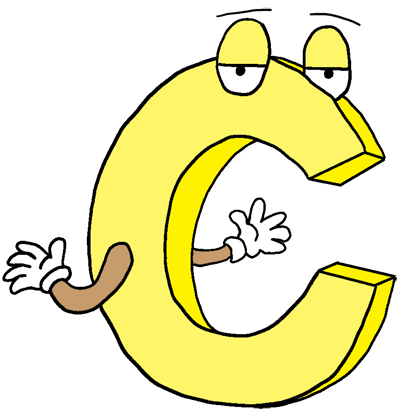 เทคนิคการตามรอย
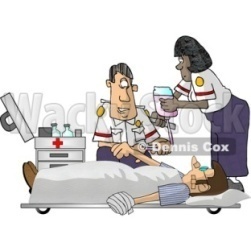 ไปดูหน้างานจริง
 
ตามตลอดสายตั้งแต่ต้นจนจบ

                       ใช้ Learning Mode

                                        ตามประเด็นสำคัญ  
  ใช้หลายมุมมอง
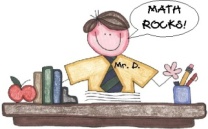 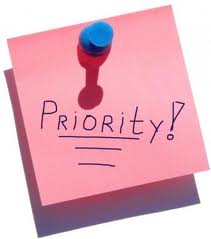 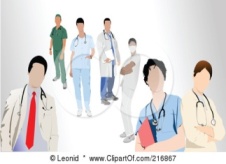 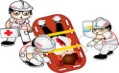 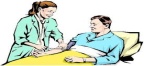 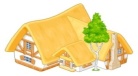 จุดประกายการตามรอย
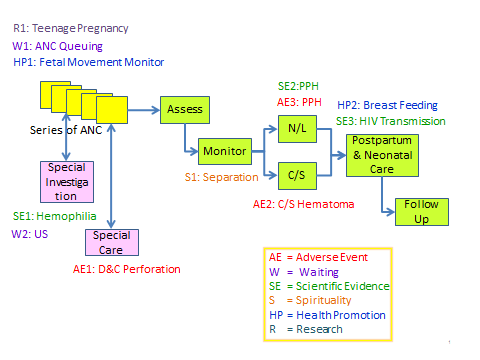 บริการที่มีคุณภาพในทุกมิติ
Accept
Access
Appropriate
Competency
Continuity
Coverage
Effective
Efficient
Equity
Humanize
Responsive
Safety
Timeliness
Effective
Access
Accept/Responsive
Humanize
Appropriate
Efficient
Timeliness
Competency
Safety
Continuity
Coverage
Equity
มีดี
เข้าถึง
พึงพอใจ
ด้วยหัวใจ
เหมาะสม
คุ้มค่า
เวลาเหมาะ
สามารถ
ปลอดภัย
ต่อเนื่อง
ทั่วถึง
เป็นธรรม
AEC3HRST
9
การประเมินผลการดูแลผู้ป่วยตามมิติคุณภาพ
Accessibility ใครบ้าง “ที่ไม่ยอมมารพ.” “มายาก” “มาไม่ได้”
Appropriateness ทำในสิ่งที่ไม่ควรทำ ไม่เหมาะสม ไม่ใช้ความรู้ที่ทันสมัยเป็นปัจจุบัน
Acceptability พอใจในบริการที่ได้รับ ยอมรับคำแนะนำ/แผนการรักษา เป็นที่ยอมรับ
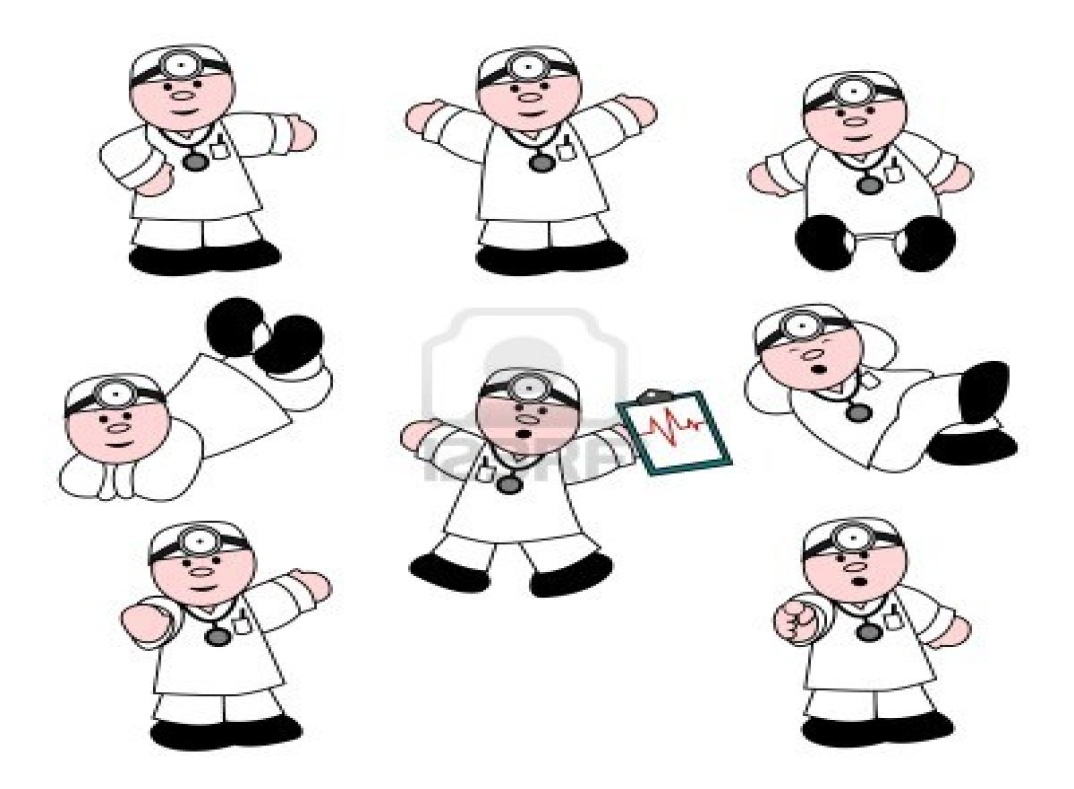 Competency อะไรที่ รพ.(+คน)ของเราควรทำได้ แต่ยังทำไม่ได้
Continuity ความต่อเนื่องระหว่างเวร ระหว่างหน่วย รพ. บ้านและชุมชน
Coverage  ประชากรในความรับผิดชอบ มารับบริการเท่าใด ที่ยังไม่มาไปไหน
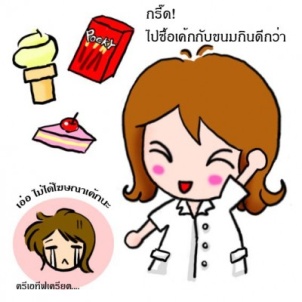 Efficiency  ลดการใช้ทรัพยากรที่ไม่จำเป็น  ทั้งคน เงิน ของ เวลา และสถานที่
Effectiveness อะไรคือผลสำเร็จของการรักษาที่คาดหวังอีก จะวัดได้อย่างไร
Equity ต่างสิทธิ ต่างพื้นที่ ต่างวัฒนธรรม ชาติ ภาษา ได้รับบริการที่จำเป็นเสมอภาคกัน
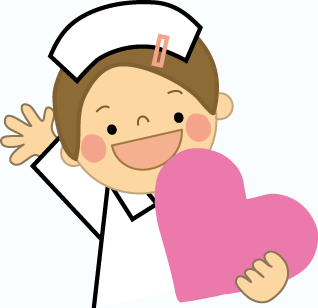 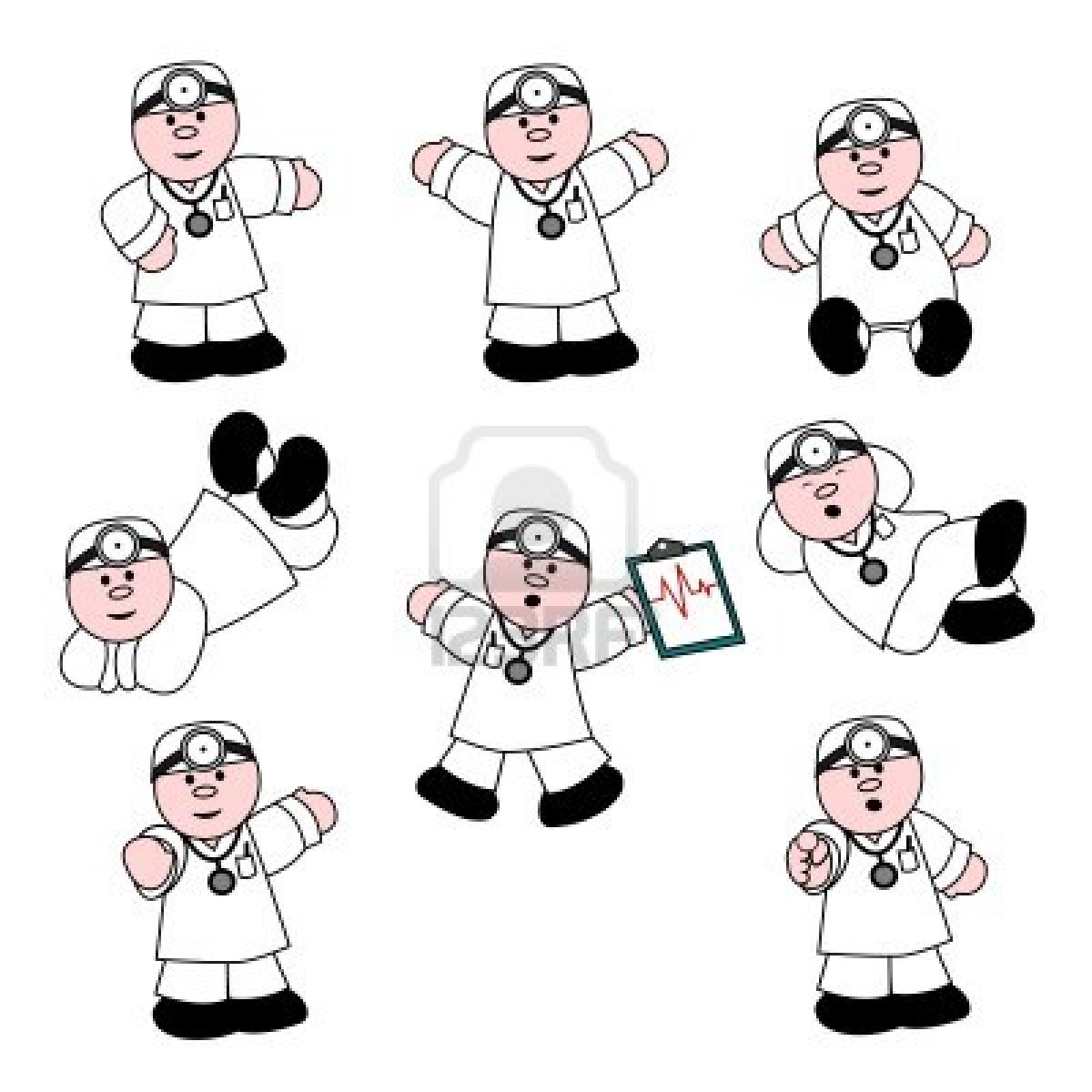 Humanized/Holistic ขั้นตอนที่ความต้องการด้านจิต สังคม อารมณ์ อาจถูกละเลยไป
Responsiveness ไวต่อการรับรู้และตอบสนองได้อย่างรวดเร็ว ตรงประเด็น
Safety ตระหนักรู้หรือไม่ว่าอะไรคือความเสี่ยง และจะจัดการอย่างไร
Timeliness ทันเวลาในการรับรู้ปัญหา รักษา ช่วงเวลาใดที่ต้องให้ความสำคัญ
Clinical Tracer Highlight
Clinical Tracer 
การตามรอยจากโรคที่สนใจ จำนวนโรคที่เห็นโอกาสพัฒนา
ความเข้าใจที่อาจคลาดเคลื่อน
clinical tracer highlight กับ clinical tracer เป็นคนละเรื่องกัน คนละรูปแบบกัน
การดึงประเด็นสำคัญเฉพาะปัญหาปัจจุบัน ไม่ได้มองการตามรอยตลอดทั้งสายธารของการดูแลผู้ป่วย
การหาโอกาสพัฒนาเพียงทบทวนอุบัติการณ์ในรอบปีที่ผ่านมา
ส่งผลให้
เสียโอกาสในการพัฒนาคุณภาพการดูแลผู้ป่วยให้ดีที่สุดในสถานการณ์ของเรา
จำกัดมุมมองของตนเองเสียตั้งแต่ต้น
ประเด็น Highlight จะกำหนดจากอะไร
1.เลือกจาก Treatment Goals
2.จากการวิเคราะห์กระบวนการดูแลผู้ป่วย แล้วเลือกประเด็นการพัฒนา
3.หรืออะไรก็ได้ที่จะพัฒนาในปีนั้น และ มีความสำคัญในการดูแลผู้ป่วย ทำให้ผู้ป่วยดีขึ้น


จาก Treatment Goals จะสามารถตอบความต้องการ ความคาดหวังและตอบปัญหาตรงประเด็นมากที่สุด 
จากการวิเคราะห์กระบวนการดูแลผู้ป่วย(Care Process)สามารถทำได้ง่ายและสามารถมองกระบวนการพัฒนาแต่ละโรคทั้งระบบ
(ปรับ)ทีมนำทางคลินิก รพ……….
DM : Treatment Goals
Performance Standard
CTQ
Treatment Goals
- อัตราผู้ป่วยเบาหวานควบคุมระดับ FBS อยู่ในเกณฑ์ปกติ
- อัตราการเกิดภาวะแทรกซ้อน
กินยาสม่ำเสมอ ถูกต้อง
ควบคุมระดับ FBS อยู่ในเกณฑ์มาตรฐาน
ปรับเปลี่ยนพฤติกรรมการกินอาหารและออกกำลังกาย
Customer need
+ควบคุมระดับ FBS ได้
-ไม่รับยาอย่างต่อเนื่อง
-เกิดภาวะแทรกซ้อน
- อัตราการคัดกรองภาวะแทรกซ้อน
คัดกรองตามที่กำหนด
ไม่เกิดภาวะแทรกซ้อน
รับประทานยาตามแพทย์สั่ง
- จำนวนผู้ป่วยสามารถไปรับยาที่ รพ.สต.
ไปรับบริการที่ รพ.สต.
ไม่ขาดนัด/รับยาอย่างต่อเนื่อง
ปรับระบบการนัด/ระบบการติดตาม
- อัตราการขาดนัด
ตัวอย่างการค้นหา Highlight จาก การวิเคราะห์   Care Process
- มา รพ.ลำบากบางคนต้องมีผู้นำส่งเนื่องจากเป็นผู้สูงอายุ บ้านอยู่ไกล รพ.
Access
+ มีประชาสัมพันธ์
+ มีเวรเปลเคลื่อนย้ายผู้ป่วย
+ มีคลินิก DM บริการแบบ One Stop Service
Entry
+ Lab ชุดใหญ่ได้ไม่ครบ 
-  ผู้ป่วยต้องติดตามผล Lab เอง
+ ประเมินคัดกรองในคลินิก 
+ ประเมิน FBS ในคลินิก
Assessment
Investigation
+ ประเมินคัดกรองในคลินิก              + ดูแลตามวิถีชุมชน                  + ผู้ป่วยคุมได้ส่งกลับ รพ.สต. รับยาใกล้บ้าน                             - สื่อการให้สุขศึกษามีน้อยไม่ทันสมัย
+มีการวินิจฉัยผู้ป่วยรายใหม่ทุกราย
+มีการวินิจฉัยภาวะแทรกซ้อนเฉพาะผู้ป่วยที่รับบริการ OSS
Diagnosis
Plan of Care
-กิจกรรมปรับเปลี่ยนพฤติกรรมไม่ชัดเจน
 -กิจกรรมประเมินประจำปียังไม่ครบ
Discharge Plan
Care of Patient
+ ติดตามผลการกินยามีสมุด  บันทึกประจำตัว 
- ขาดนัด ไม่ได้ติดตามต่อเนื่อง
Reassess
Information &
Empowerment
Communication
+ มีการประสานงาน ระหว่างทีม 
+ ให้ข้อมูลส่งต่อผู้ป่วยที่ส่งกลับ รพ.สต.
+ รักษาด้วยยา
+ คลินิกเปิดบริการ 2 วัน  ลดความแออัด
- รักษาโดยการปรับเปลี่ยนพฤติกรรมไม่ชัดเจน
- ผู้ป่วยที่มาตรวจไม่ได้กินยามื้อเช้าของวันนั้น
- ดูแลโดยทีมสหสาขาวิชาชีพยังไม่ครบทีม
- ผู้ป่วยคุมน้ำตาลไม่ได้เป็นกลุ่มส่วนใหญ่
Discharge
+ มีแนวทางคัดกรองผู้ป่วยคุมได้ส่งกลับ รพ.สต. ดูแลต่อ
+ มีพยาบาลเวชประจำ รพ.สต. ติดตามการรักษา และส่งผู้ป่วยพบแพทย์ ปีละ 1 ครั้ง + มี HHC
Continuity of Care
คัดเลือกประเด็นการพัฒนา
Treatment Goals
Care Process
1.คัดเลือกเป็น Highlight
2.แต่บริบท สามารถนำเอาจากการวิเคราะห์ Care Process มาเขียนได้ส่วนหนึ่ง
Clinical  Tracer  Highlight ไม่เกิน 2 หน้าการดูแลผู้ป่วย……Acute Coronary Syndrome…..โรงพยาบาลหนองจิก  จังหวัดปัตตานี
ประเด็นสำคัญ : 
การประเมินผู้ป่วยอย่างรวดเร็ว
ผู้ป่วยที่ได้รับยาเบื้องต้นได้อย่างรวดเร็วทันที่ที่ทราบว่าเป็น MI
ถ้า รพ.มี Lab  Cardiac  enzyme  ที่มีประสิทธิภาพและรวดเร็ว ก็จะสามารถวินิจฉัยได้ถูกต้องมากขึ้น
ส่งต่อผู้ป่วยภายใน  40 นาที
จำนวนผู้ป่วยเสียชีวิตอย่างฉุกเฉิน ที่ ER
กระบวนการ:
ประเมินได้ถูกต้องรวดเร็ว โดยการประเมินกลุ่มเสี่ยงด้วยการตรวจคลื่นไฟฟ้าหัวใจในผู้ป่วยที่มารับบริการด้วยอาการเจ็บหน้าอก หรือในรายที่มีอาการคล้ายโรคกระเพาะ ด้วยการคัดกรองผู้ป่วยให้สามารถเข้ามาในห้องฉุกเฉินได้เลย จะตรวจ EKG ให้ทันที โดยใช้เกณฑ์ Door to EKG ภายใน 5 นาที และหากพบว่าผลผิดปกติ ก็จะรายงานแพทย์ทันที เพื่อให้ผู้ป่วยได้รับยา โดยใช้เกณฑ์ Door to drug ภายใน 10 นาที พร้อมทั้งส่งตรวจ Lab cardiac enzyme พบว่าทักษะในการอ่าน EKG บางครั้งพยาบาลยังขาดทักษะ ในการอ่านผล EKG ซึ่งการอ่าน EKG ค่อนข้างยาก ทางโรงพยาบาลส่งเจ้าหน้าที่ไปรับการประชุมอบรมการอ่าน EKG จนพยาบาลวิชาชีพห้อง ER สามารถอ่านได้ทุกคน ยกเว้นพยาบาลน้องใหม่ที่บรรจุใหม่ในปี 2554 ซึ่ง รพ.ได้วางแผนการ training need แล้ว แต่การจัดเวรปัจจุบันจะจัดรุ่นพี่กับรุ่นน้องร่วมกัน
การวินิจฉัยที่ถูกต้อง ด้วยการสนับสนุนการตรวจ Cardiac enzyme ทั้ง Trop-T และ CKMB ปัญหาพบว่า ระยะเวลาในการรอผล การตรวจ 30 นาที บางครั้งรอ Lab นาน>30นาที หากมี case จะโทรย้ำเจ้าหน้าที่ห้อง lab ขอผล Lab ก่อน เรื่องนี้ได้รับความร่วมมือจากเจ้าหน้าที่ห้อง Labเป็นอย่างดี การตรวจ Lab ในเวลาราชการ ไม่เกิดปัญหา แต่นอกเวลาราชการหากมีผู้ป่วยมารับบริการไม่สามารถตรวจ Lab cardiac enzyme ได้ แนวทางจัดหาแถบการตรวจวินิจฉัยอย่างง่ายมาใช้เพื่อทำการตรวจ นอกเวลาราชการ ด้วยการเปลี่ยน จาก Trop-T เป็น Trop-I ซึ่งสามารถบอกเป็นอัตราป่วยเชิงปริมาณ
พัฒนาระบบ refer ที่รวดเร็ว ในกรณีที่ผู้ป่วยพบว่าเป็น MI จะreferผู้ป่วยภายใน 40 นาที่ด้วยการประสานงานที่ดี ในการส่งต่อผู้ป่วย ต้องมีการส่ง case รายละเอียดต่าง ๆ ให้กับโรงพยาบาลที่รับ Refer ผู้ป่วยเพื่อป้องกันการเกิดภาวะแทรกซ้อนที่อาจจะเกิดขึ้นจากการส่งต่อ ผลลัพธ์สามารถส่งต่อผู้ป่วยภายในเวลาที่กำหนด 100% โดยไม่เกิดภาวะแทรกซ้อนในระหว่างการส่งต่อ
ผลการพัฒนาที่สำคัญ:
คัดกรองผู้ป่วย MI ผิดพลาดคือให้ไปรอตรวจที่ OPD  ทำให้ผู้ป่วยเกิดภาวะฉุกเฉินพบว่า EKG ผิดปกติ รายงานแพทย์ทันที แพทย์ Refer ผู้ป่วยไปโรงพยาบาลปัตตานี ฉะนั้นการพัฒนาที่สำคัญต้องการให้ผู้ป่วย MI ได้รับการตรวจที่ตรวจเร็ว การปรับปรุงโดยให้พยาบาลวิชาชีพโดยเป็นประชาสัมพันธ์คัดกรองผู้ป่วยแทน Nurse’s AID ผลลัพธ์ ปี 2554 ไม่พบภาวะฉุกเฉินที่ OPD เนื่องจาก MI
ปัญหาโรงพยาบาลไม่มีแพทย์เฉพาะทาง เพื่อการวินิจฉัยโรค ACS ได้ถูกต้อง โรงพยาบาลจึงปรับปรุงการคัดกรองที่รวดเร็วในผู้ป่วยที่เจ็บหน้าอก และสนับสนุนการใช้ Trop-I ซึ่งเดิมเป็น Trop-T (Trop-T บอกเพียงว่าเกิดหรือไม่แต่ Trop-I สามารถบอกปริมาณการเกิดได้) มีการตรวจ CKM-B ผลลัพธ์ การวินิจฉัยได้ถูกต้องมากขึ้น อัตราผู้ป่วยได้รับการวินิจฉัยล่าช้าลดลง
One Page Summary Tracer